New Zealand
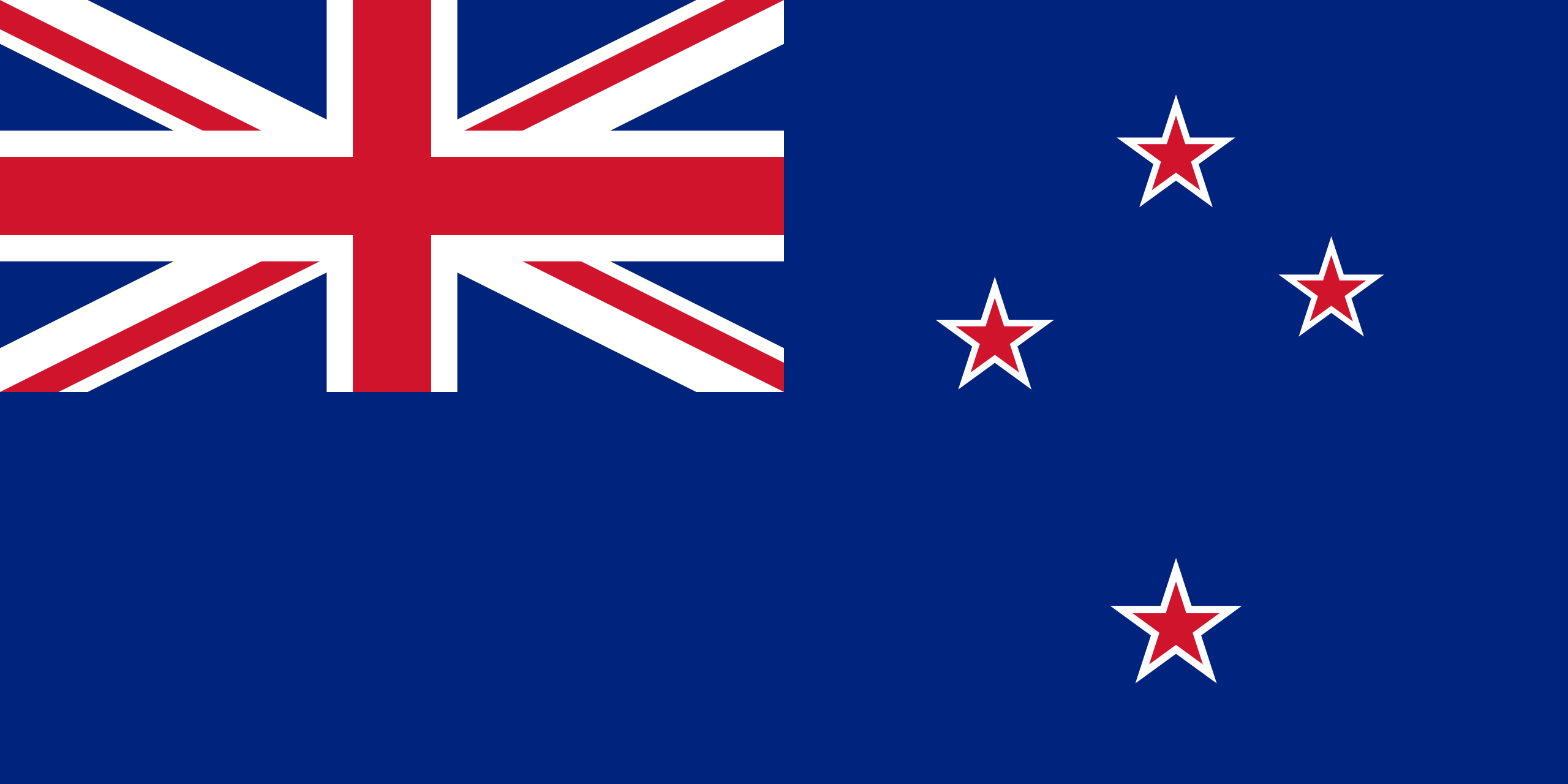 Basic information
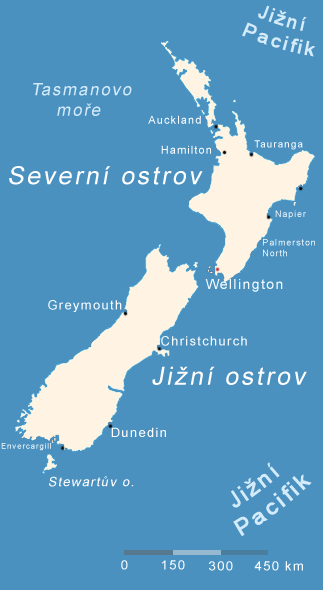 Political system: Constitutional monarchy

Area: 268 021 km²

Capital city: Wellington

Official languages: English, Māori 

Population: 4,4 million inhabitants

Currency: New Zealand dollar

Religion: Christianity

Member of Commonwealth
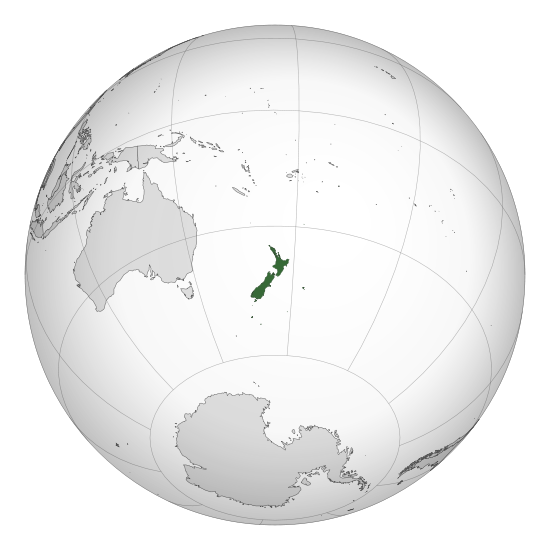 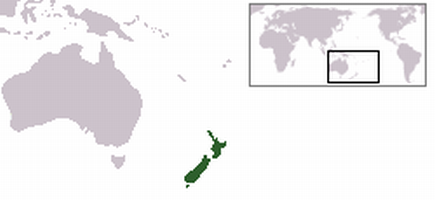 Location
New Zealand is an island country located in the southwestern Pacific Ocean

New Zealand is situated some 1,500 kilometres east of Australia 

It is part of Polynesia in Oceania

Comprised of two main islands – the South and the North Island
has also couple of dependent areas such as Cook Islands, Niue or Tokelau
History
In 9. century the first Maors (original inhabitants) were settled

In 1641 Dutch seafarer Abel Janszoon Tasman discovered these islands

In 1840 british settlers came here and this territory was declared as a dependent territory of New South Wales under British protection

In 1907 New Zaeland became independent, but there were still strong political bindings on GB

In 1931 became totally independent as a member of Commonwealth
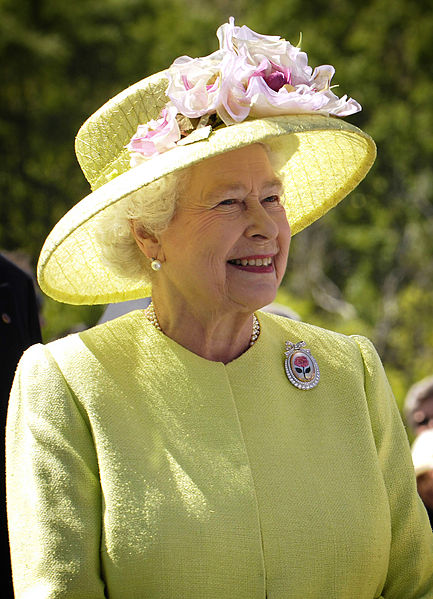 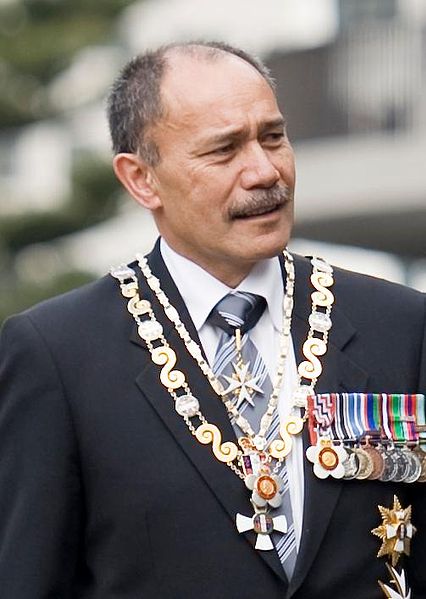 Political system
New Zealand is a constitutional monarchy with a parliamentary democracy

Queen Elizabeth II is the Queen of New Zealand and the head of state. The Queen is represented by the Governor-General, whom she appoints on the advice of the Prime Minister.

The powers of the Queen and the Governor-General are limited by constitutional constraints and they cannot normally be exercised without the advice of Cabinet
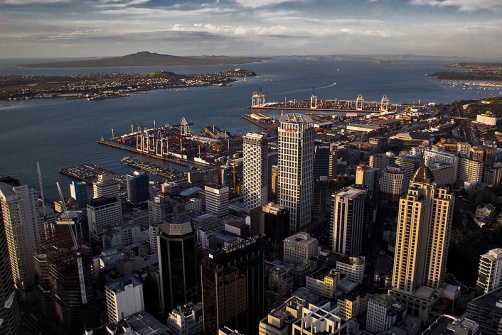 Cities and population
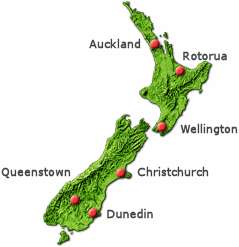 The biggest city is Auckland with 1,4 million inhabitants

Other important cities are Christchurch and Hamilton

Density of population is 14 inhabitants per km²


Ethnic groups: 78% European		14.6% Māori		9.2% Asian		6.9% Pacific peoples
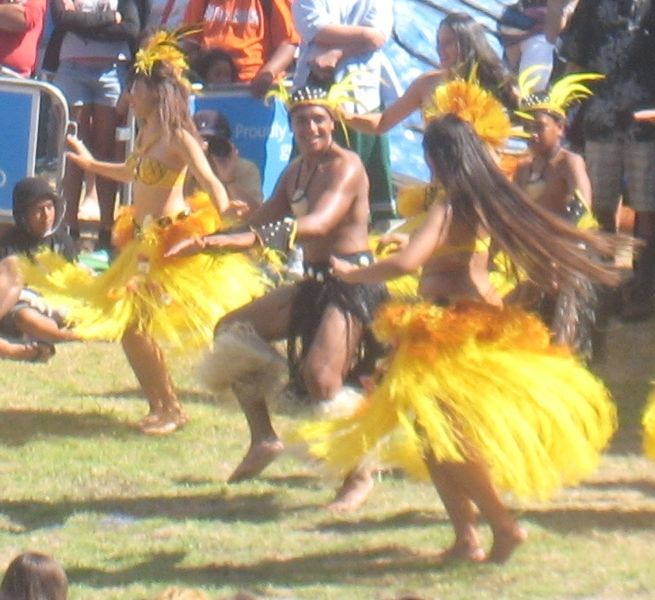 Geography, Climate and Nature
Varied landscape – lowlands on the coast, mountains in inland
Between the South and North island is 26km wide Cook Strait
The highest mountain is Mount Cook – 3754 m

New Zealand has mild oceanic climate
The northernmost part has subtropical climate

The Northern island has average temperature +18°C and on the Southern island it is +13°C

The most famous animal living in New Zealand is Kiwi 
big flightless bird
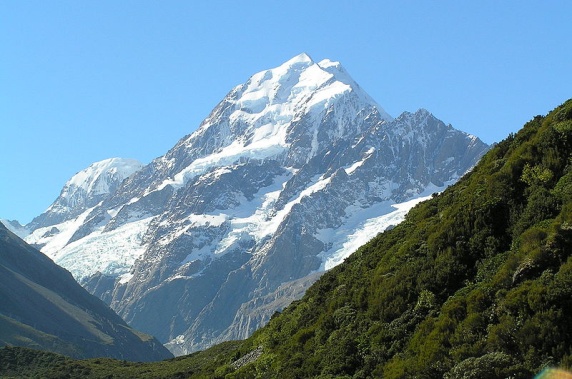 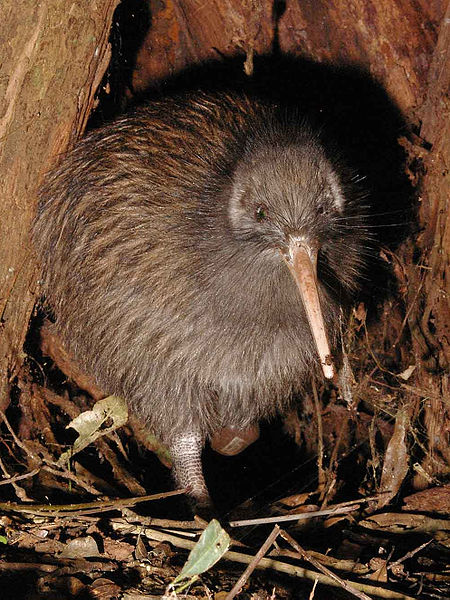 Quiz
What is the name of original inhabitants?

Who represents Queen Elisabeth ll.?

Name at least three important cities.

What is the highest mountain?

What is the name of the big flightless bird?
The end
Sources:
www.wikipedia.com
www.google.com
My head

Jakub Matějček
Kryštof Kocman
6XB